Analyzing Sounds from the Universe
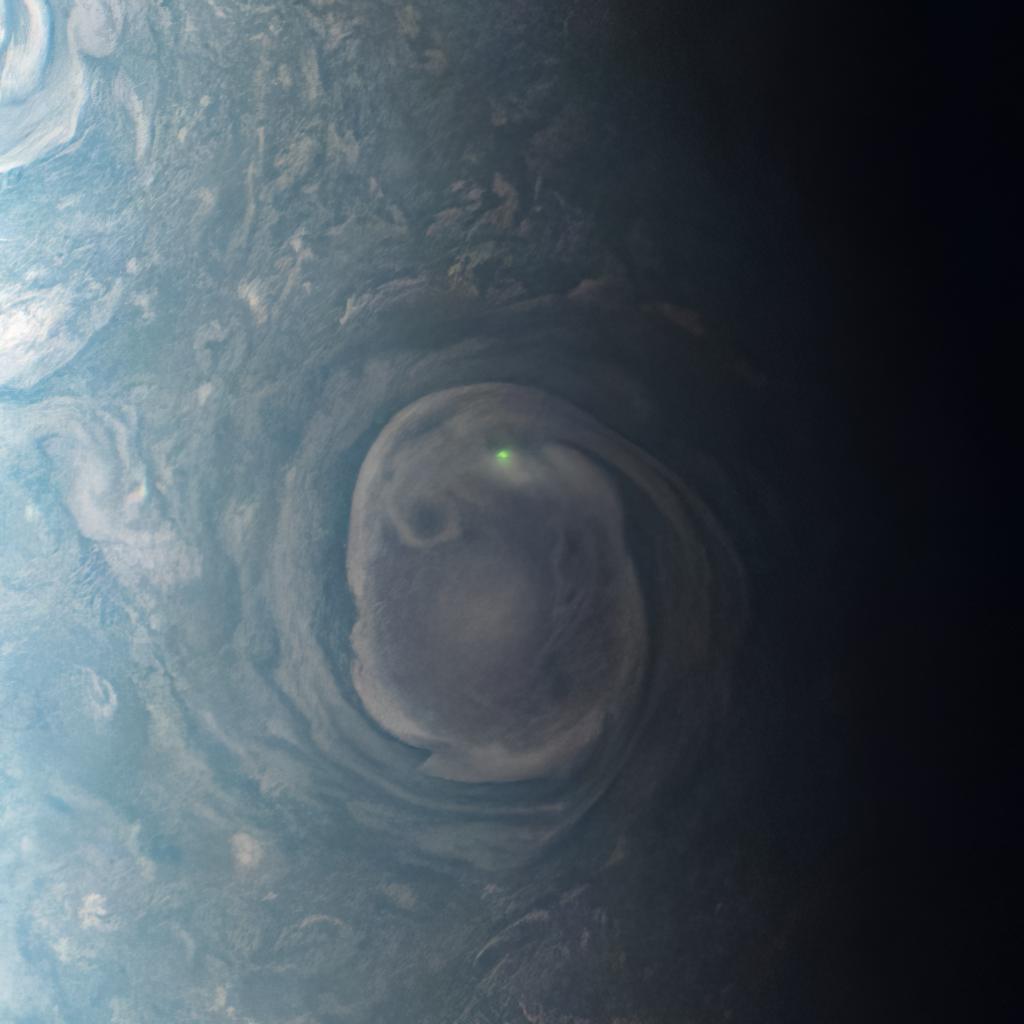 Isabel Aguilar
Image: NASA's Juno Mission Captures Lightning On Jupiter
Topic and Methods Used
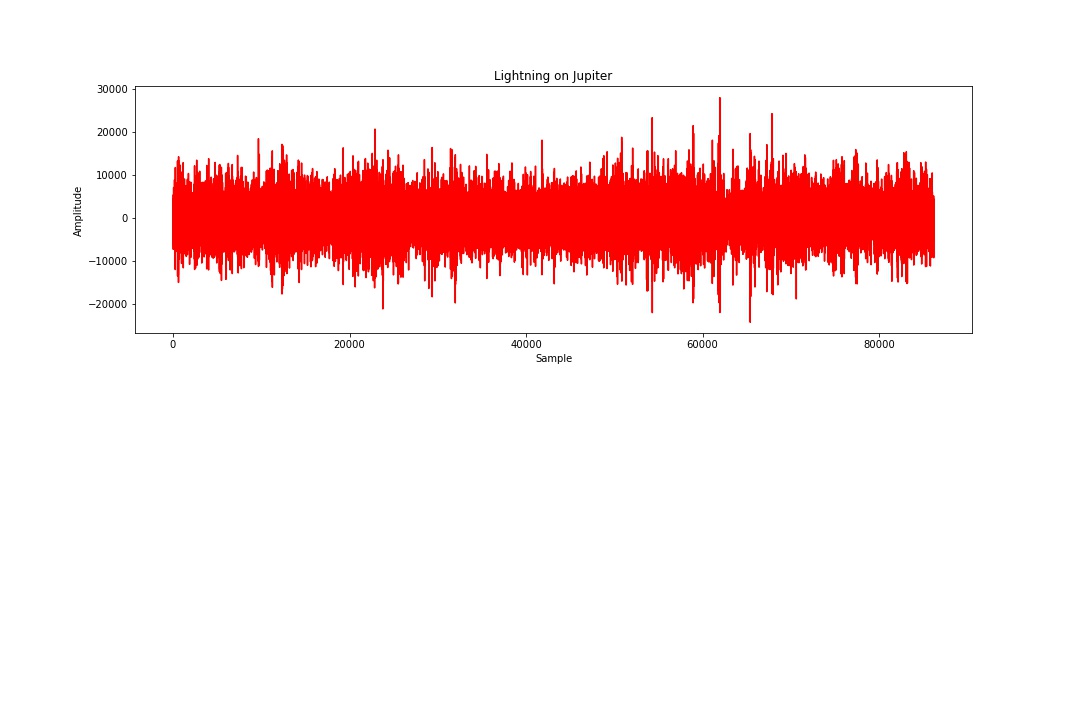 Analyzed audio provided by NASA using SimpleAudio and Librosa
Created spectrograms using matplotlib and librosa
Spectrograms provide a visual representation of sound frequencies
Amplitude of wave is represented by brightness
Referenced https://github.com/fabincarmo/vidwav to create the animations
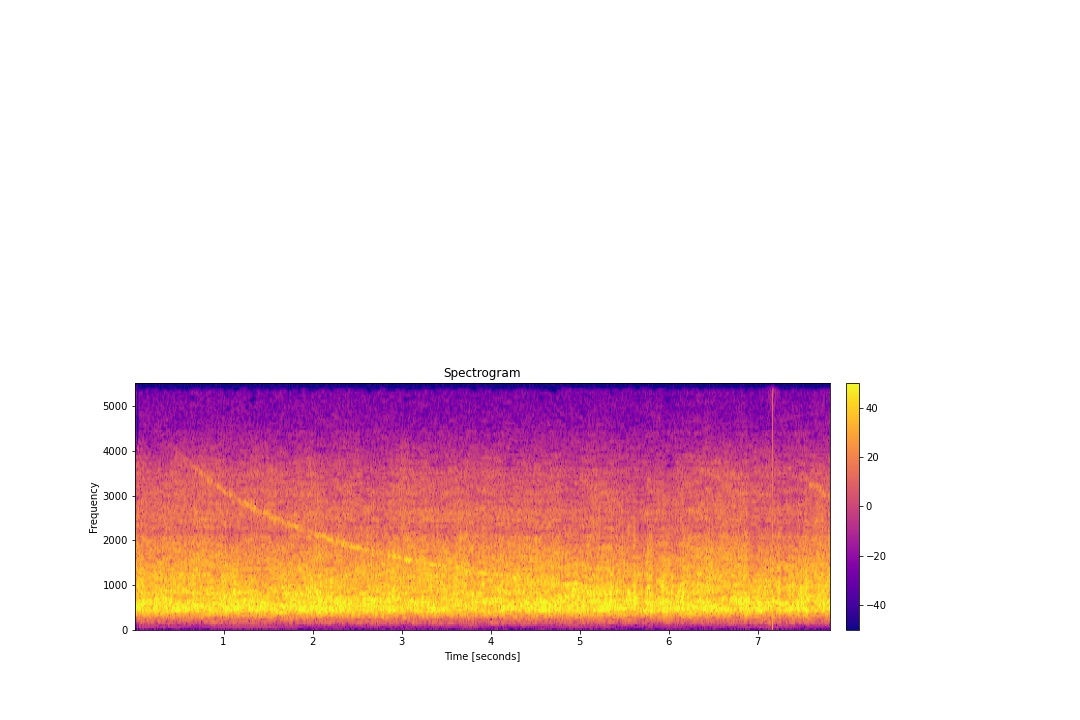 Lightning on Jupiter
Interstellar Plasma Sounds from the Voyager
Black Hole Sound in the Perseus Galaxy Cluster